Interactive Relighting of Dynamic Refractive Objects
Tomáš Šváb & Adam Dominec
Úvod – co chceme (1/2)
více než 25 FPS
žádný předvýpočet
možnosti změny:
osvětlení
materiálů
geometrie
pohledu
kaustiky (i volumetrické)
opticky aktivní média (absorpce a rozptyl)
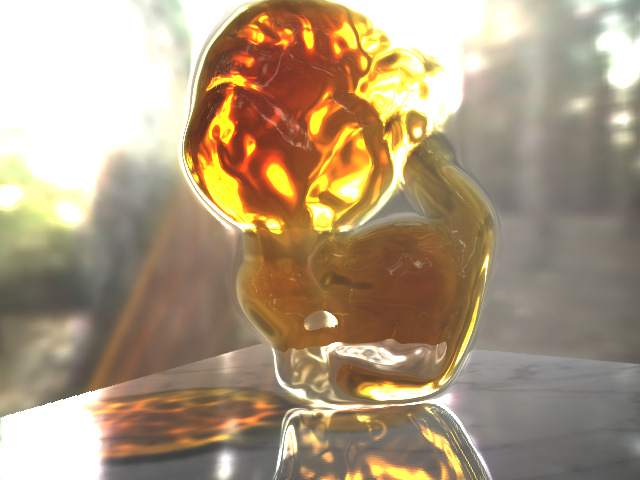 Úvod – co chceme (2/2)
první technika, která pokrývá většinu požadavků
změny scény (pohled, osvětlení, materiál, ..)
žádný předvýpočet
kaustiky
index lomu se může uvnitř tělesa měnit
single scattering (anizotropní), absorpce
neumí: multiple scattering (kouř, oheň, ..)
jak toho dosáhnout
využití GPU
objemové vyjádření scény (voxely)
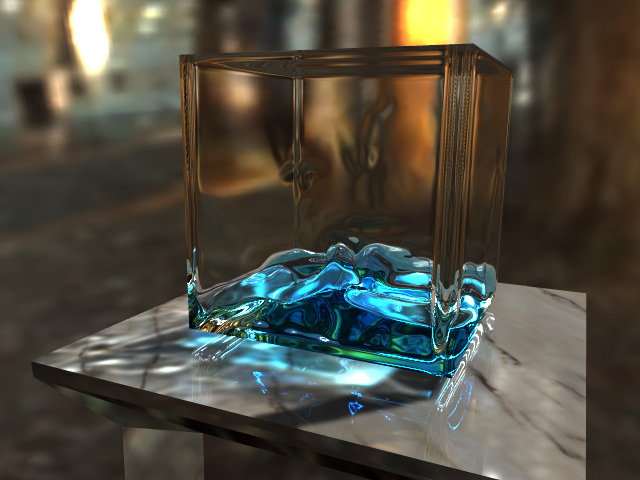 Pipeline (1/3)
vstup
geometrie
obyčejný model z plošek, nebo
objemová data (např. z fyzikální simulace)
bodové/směrové světelné zdroje
směr pohledu
výstup
obrázek (radiance v pixelech)
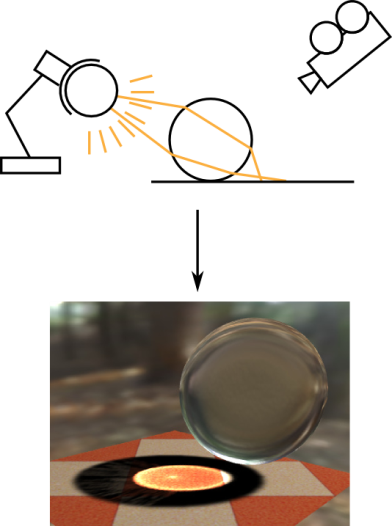 Pipeline (2/3)
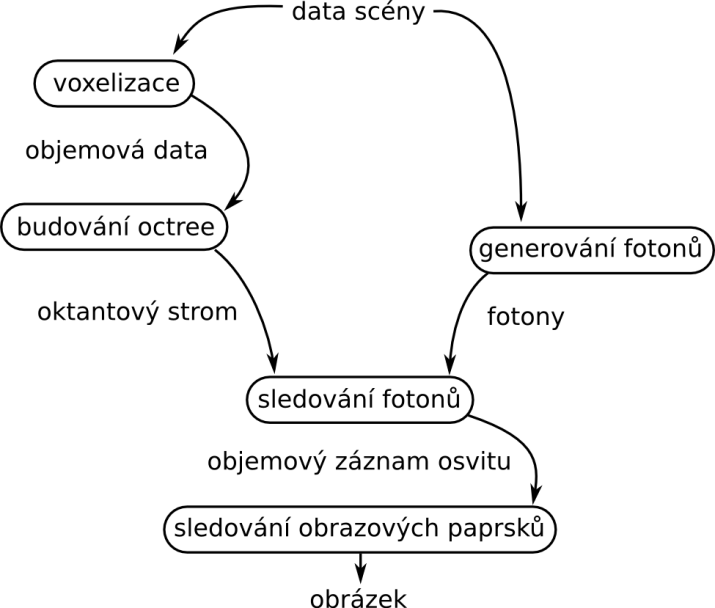 Pipeline (3/3)
scénu rozdělíme do pevné mřížky voxelů
do objemu pošleme fotony a zaznamenáváme jejich dráhu ve voxelech
data z voxelů pak zobrazíme vržením paprsků z kamery
celý výpočet může probíhat na grafické kartě (pomocí OpenGL a CUDA) 
optimalizace pro GPU často vede k překvapivým způsobům řešení
Voxelizace (1/4)
během výpočtu je potřeba v každém voxelu znát index lomu, míru pohlcování a štěpení (single scattering)
tato data mohou přímo vzniknout z fyzikální simulace, jindy je musíme vyrobit z trojúhelníkového modelu
Voxelizace (2/4)
na vstupu je plocha z trojúhelníků vymezující určitý objem
pro každý voxel stanovíme, zda (a případně z jaké části) je uvnitř objemu
nakonec data ještě rozmažeme gaussovským jádrem 9x9x9 (pro odhadování gradientu)
Voxelizace (3/4)
necháme si vykreslit hodně rovnoběžných řezů modelem
plocha při pohledu zevnitř zvyšuje hodnotu výstupu, zvnějšku snižuje
pro vyhlazení hran se použije průměr 4x4x4 vzorků na každý voxel (supersampling)
pokud se zdá, že je okolí voxelu celé uvnitř nebo celé venku, průměr nepočítáme
Voxelizace (4/4)
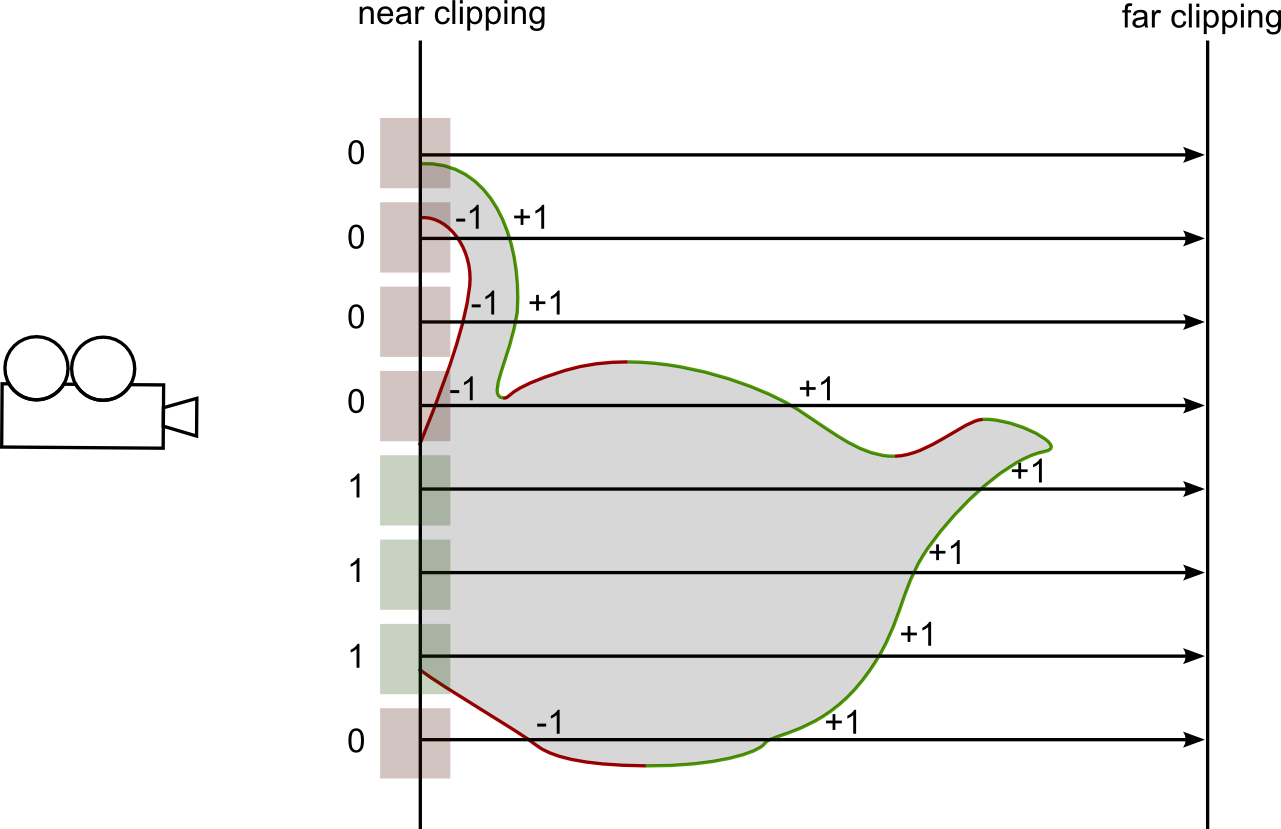 Octree (1/5)
představíme si pyramidu mřížek, každá vyšší vrstva má poloviční rozlišení (osminovou velikost)
pro pohodlí použijeme jako rozměr mřížky mocninu dvojky (od začátku, už při voxelizaci)
označíme si vždy nejvyšší možnou vrstvu, ve které se index lomu (téměř) nemění
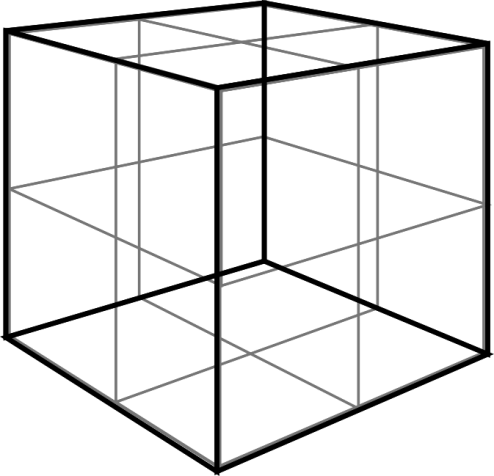 Octree – hustý strom (2/5)
uložíme celou spodní vrstvu, byť strom možná končí výše
každý voxel si pamatuje číslo vrstvy, ve které tam strom končí
je potřeba umožnit paralelní přístup a šetřit přístupy do paměti
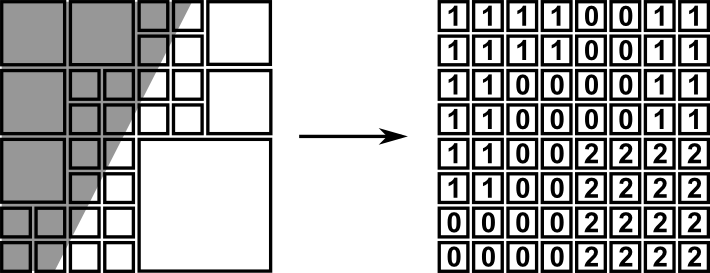 Octree – průchod nahoru (3/5)
v každém voxelu známe index lomu
kombinujeme vždy osm synovských voxelů
počítáme minimum a maximum dané oblasti
Octree – průchod dolů (4/5)
projdeme všechny vrstvy od nejvyšší po nejjemnější 
jakmile se rozdíl maximum-minimum vejde do stanoveného limitu, označíme celou oblast číslem této vrstvy
zajistíme, aby voxely nebyly označeny v nižších vrstvách znovu
Octree (5/5)
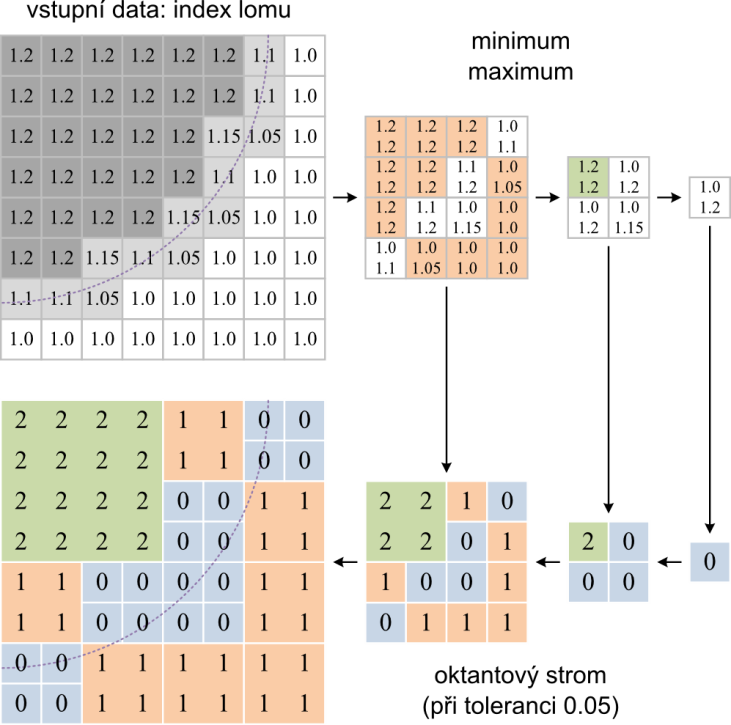 Generování fotonů
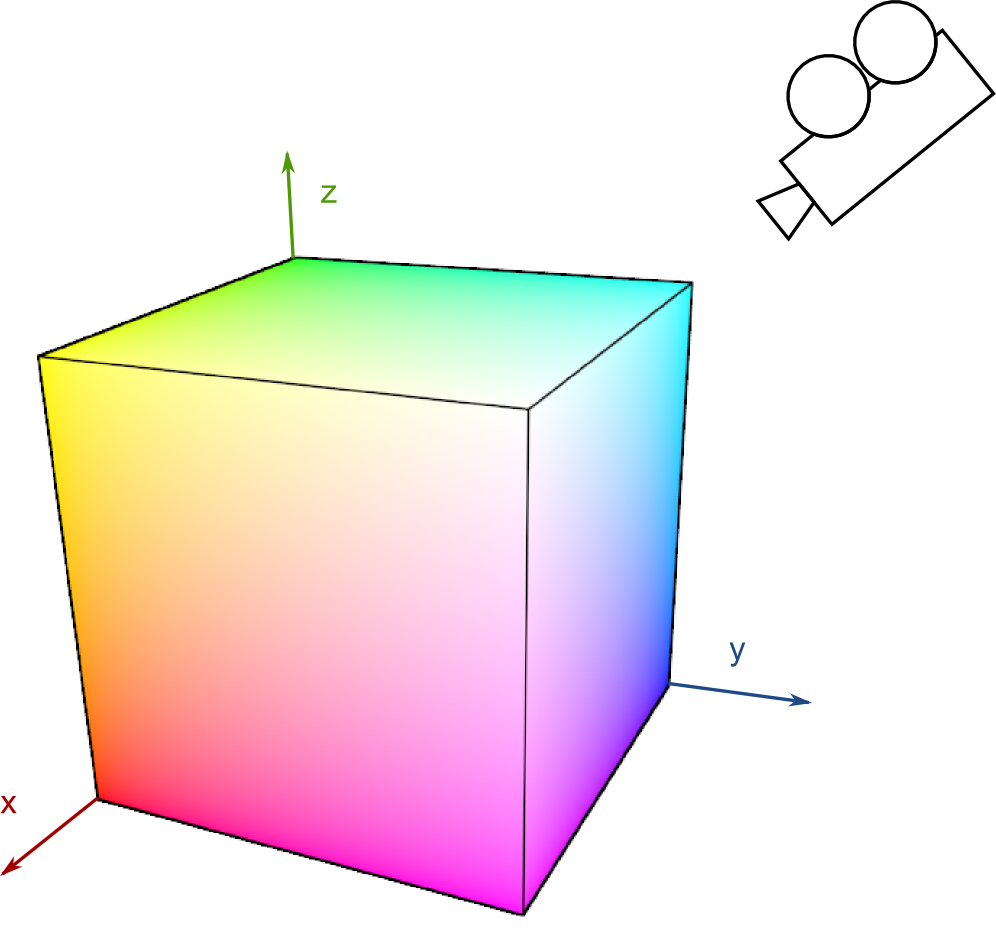 Sledování fotonů – obecně (1/3)
vstup
octree (indexy lomu)
3D textura extinkčních koeficientů
seznam fotonů
výstup
3D textura (radiance v každém voxelu)
postup
posun fotonů (CUDA/OpenCL)
zaznamenání výsledků (OpenGL)
opakujeme dokud je dost fotonů
časově nejnáročnější
Sledování fotonů – posun fotonů (2/3)
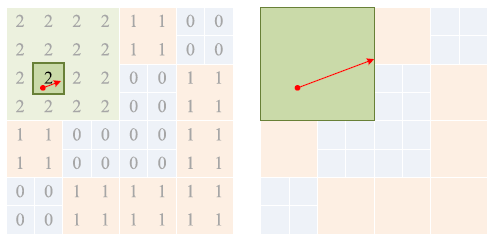 Sledování fotonů – update (3/3)
krok výpočtu
data voxelu
celková radiance (RGB)
vážený průměr směrů fotonů
známe počáteční a koncovou pozici
=> rasterizace úsečky (vlastnosti fotonu jsou interpolovány)
update voxelů (pixel shader) 
eliminace fotonů
malá radiance, mimo obal (volume) ..
filtrování výsledků
Gaussův filtr (kernel 3x3x3)
Zobrazování
Co zbývá
multiple scattering
podpora komplexnějších světelných zdrojů (např. environment mapa)
propojení se simulacemi
Děkujeme za pozornost!